Buddhism KO
Buddhists live by five rules:
Never take the life of  a living creature.
Do not steal.
Be faithful to your partner.
Do not lie.
Do not drink alcohol.
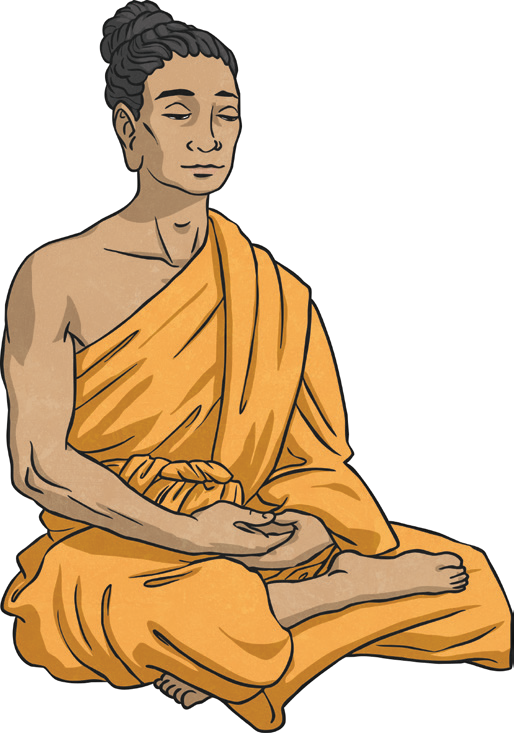 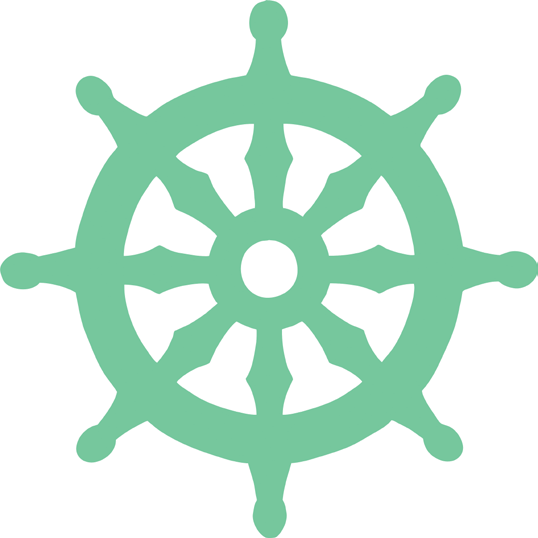 Buddhism  originated  in Northeast India and  now has followers from  all over the world. The  Dharmachakra is a
symbol used in Buddhism.
Buddhism KO
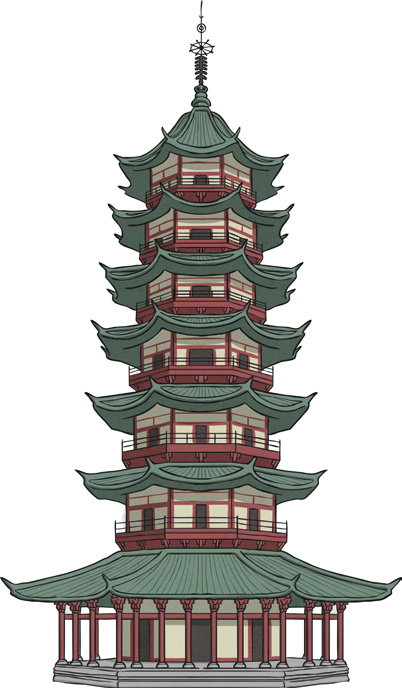 Holy Books
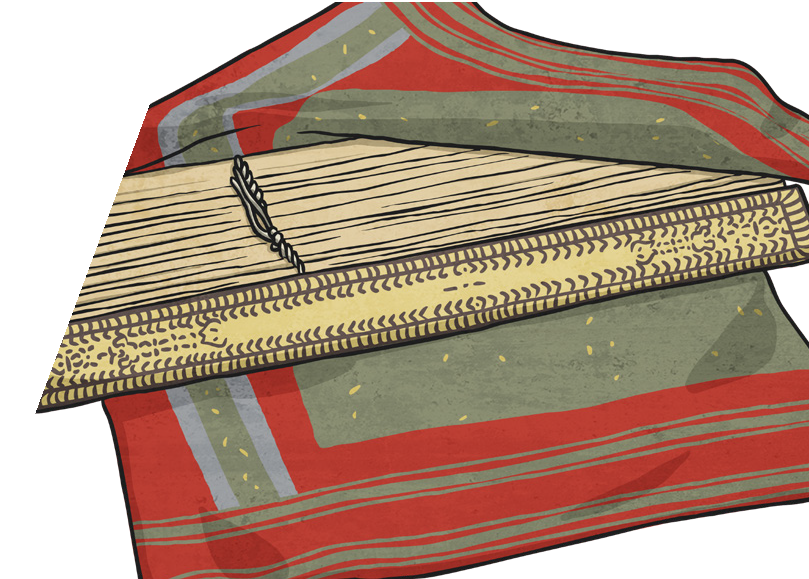 When the Buddha died, people
thought it would be a good idea to write down what  Buddha said and thought. 500 Buddhist Monks met  to check the content of his teachings. The teachings  were then passed down by word of mouth for  around 400 years, before being written down.
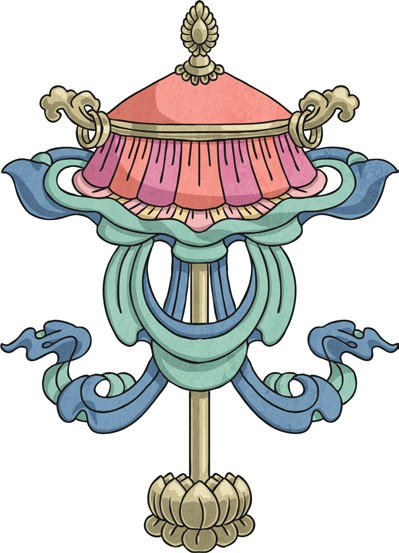 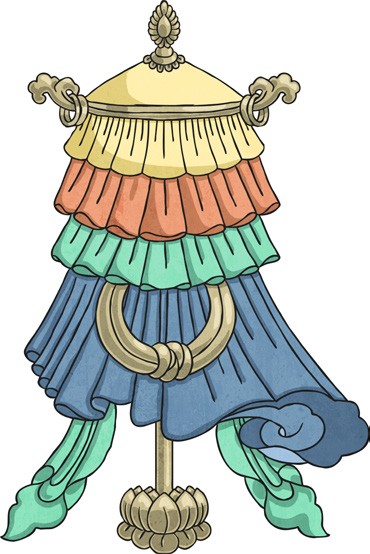 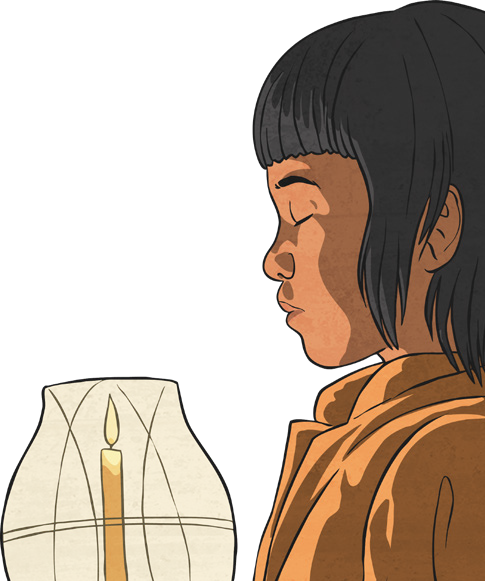 The Buddhist  teachings are called  ‘Pali Canon’ and the  ‘Sanskrit Canon’.
Wesak is an important  Buddhist festival  celebrating the  Buddha’s birthday.
Chattra
Dhvaja